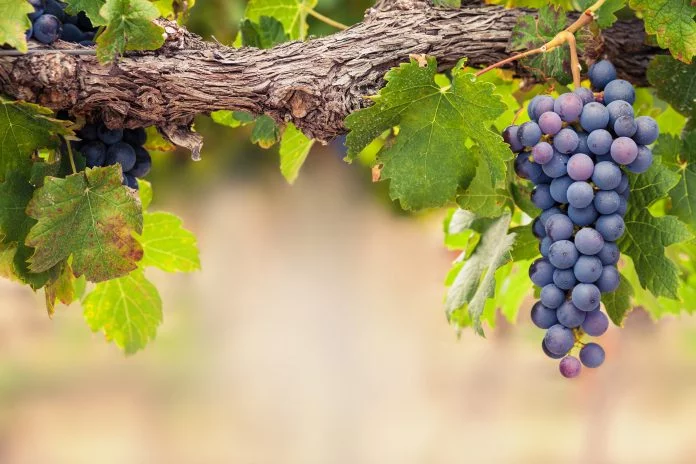 Jiena d-dielja, 
intom il-friegħi
Glorja `l Alla fil-għoli 
tas-smewwiet, u paċi fl-art lill-bnedmin ta’ rieda tajba.
Infaħħruk, 
inberkuk, 
nadurawk, 
nagħtuk ġieh.
Inroddulek ħajr 
għall-glorja kbira tiegħek. Mulej Alla, Sultan 
tas-sema,  
Alla Missier li tista’ kollox.
Mulej Iben waħdieni, Ġesù Kristu, 
Mulej Alla,  Ħaruf ta’ Alla, Bin il-Missier.
Int li tneħħi d-dnubiet 
tad-dinja, ħenn għalina. 
Int li tneħħi d-dnubiet 
tad-dinja, ilqa’ t-talb tagħna.
Int li qiegħed fuq il-lemin tal-Missier, ħenn għalina. Għaliex Int waħdek Qaddis, Int waħdek Mulej, 
Int waħdek il-għoli,
Ġesu’ Kristu, ma’ l-Ispirtu 
s-Santu: 
fil-glorja tal-Missier Alla.  
Ammen.
Qari mill-Ktiebtal-Atti tal-AppostliAtti 9, 26-31
F’dak iż-żmien, meta Sawl wasal Ġerusalemm beda jfittex li jissieħeb 
mad-dixxipli. Imma lkoll kienu jibżgħu minnu,
għax ma kinux emmnu li tassew ikkonverta. Imbagħad Barnaba qabdu u ħadu miegħu għand 
l-appostli.
Hu qalilhom kif Sawl kien ra lill-Mulej fit-triq u semgħu jkellmu,
u kif f’Damasku kien tkellem b’wiċċu minn quddiem fl-isem ta’ Ġesù.
Għalhekk Sawl baqa’ magħhom, dieħel u ħiereġ Ġerusalemm, u kien jitkellem bil-miftuħ f’isem il-Mulej.
Kien jitħaddet mal-Lhud Griegi u jiddiskuti magħhom; iżda huma kienu jfittxu li joqtluh.
Meta l-aħwa saru jafu b’dan, niżżluh lejn Ċesarija u bagħtuh Tarsu. Il-Knisja kienet fis-sliem fil-Lhudija u l-Galilija u
s-Samarija kollha; kienet dejjem tikber u timxi 
’l quddiem bil-biża’ 
tal-Mulej,
u tiżdied fl-għadd 
bl-għajnuna tal-Ispirtu 
s-Santu.
Il-Kelma tal-Mulej
R:/  Irroddu ħajr lil Alla
Salm Responsorjali
R:/ Mulej, nagħtik 
it-tifħir tiegħi f’ġemgħa kbira
Irrodd il-wegħdiet tiegħi
quddiem dawk li jibżgħu minnu.
Jieklu l-fqajrin u jixbgħu;
ifaħħru l-Mulej dawk li jfittxuh.
Ħa tgħix qalbhom għal dejjem!
R:/ Mulej, nagħtik 
it-tifħir tiegħi f’ġemgħa kbira
Irrodd il-wegħdiet tiegħi
quddiem dawk li jibżgħu minnu.
Jieklu l-fqajrin u jixbgħu;
ifaħħru l-Mulej dawk li jfittxuh.
Ħa tgħix qalbhom għal dejjem!
R:/ Mulej, nagħtik 
it-tifħir tiegħi f’ġemgħa kbira
Lilu jaqdi n-nisel tiegħi.
Ixandru ’l Sidi lin-nisel li għad jiġi,
ixandru l-ġustizzja tiegħu
lill-poplu li għad jitwieled:
“Dan għamlu l-Mulej!”
R:/ Mulej, nagħtik 
it-tifħir tiegħi f’ġemgħa kbira
Qari mill-Ewwel Ittra ta’San Ġwann Appostlu1 Ġw 3, 18-24
Uliedi, ma nħobbux 
bil-kliem u t-tpaċpiċ, imma bl-għemil u bis-sewwa. Minn dan naslu li nagħrfu li aħna fil-verità,
u quddiem Alla nserrħu 
l-kuxjenza tagħna, jekk 
il-kuxjenza ċċanfarna, għax Alla hu aqwa mill-kuxjenza tagħna, u hu jaf kollox.
Għeżież, jekk il-kuxjenza tagħna ma ċċanfarniex, aħna qalbna qawwija quddiem Alla, u kull ma nitolbu naqilgħuh mingħandu,
għax qegħdin inżommu 
l-kmandamenti tiegħu u nagħmlu dak li jogħġob lilu.
Dan hu l-kmandament tiegħu: li nemmnu fl-isem ta’ Ibnu Ġesù Kristu, u nħobbu ’l xulxin, kif wissiena hu.
Min iżomm 
il-kmandamenti tiegħu jgħammar f’Alla u Alla fih.
B’hekk nagħrfu li hu jgħammar fina: bl-Ispirtu li hu tana.
Il-Kelma tal-Mulej
R:/  Irroddu ħajr lil Alla
Hallelujah, Hallelujah
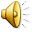 Ibqgħu fija, u jiena nibqa’ fikom, jgħid il-Mulej;
min jibqa’ fija u jiena fih, dan jagħmel ħafna frott.
Hallelujah, Hallelujah
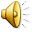 Qari mill-Evanġelju skont
San Ġwann
Ġw 15, 1-8
R:/ Glorja lilek Mulej
F’dak iż-żmien, Ġesù qal lid-dixxipli tiegħu:
“Jiena d-dielja vera u Missieri l-bidwi. Kull fergħa fija li ma tagħmilx frott jaqtagħha;
u kull waħda li tagħmel 
il-frott jiżborha u jnaddafha, biex tagħmel frott aktar.
Intom ġa ndaf minħabba l-kelma li għedtilkom.
Ibqgħu fija, u jiena nibqa’ fikom. Kif il-fergħa ma tistax tagħmel frott
minnha nfisha jekk ma tibqax fid-dielja, hekk anqas intom jekk ma tibqgħux fija. Jiena 
d-dielja, intom il-friegħi.
Min jibqa’ fija u jiena fih, dan jagħmel ħafna frott; għax mingħajri ma tistgħu tagħmlu xejn.
Jekk wieħed ma jibqax fija, jintrema barra bħal fergħa, u jinxef;
imbagħad, friegħi bħal dawn jiġbruhom u jixħtuhom fin-nar u jinħarqu.
Jekk tibqgħu fija u kliemi jibqa’ fikom, itolbu kull ma tridu, u jingħatalkom.
Din hi l-glorja ta’ Missieri, li intom tagħmlu ħafna frott u tkunu dixxipli tiegħi”.
Il-Kelma tal-Mulej
R:/ Tifħir lilek Kristu
Jiena nemmen f’Alla wieħed, il-Missier li jista’ kollox, li ħalaq is-sema u 
l-art, dak kollu li jidher u dak li ma jidhirx.
U f’Mulej wieħed Ġesù Kristu, Iben waħdieni ta’ Alla,
 imnissel mill-Missier 
qabel kull żmien.
Alla minn Alla, dawl minn dawl, Alla veru minn Alla veru, imnissel mhux magħmul, natura waħda mal-Missier u bih sar kollox.
Niżel mis-smewwiet għalina 
l-bnedmin u għall-fidwa
tagħna. U ħa l-ġisem 
bis-setgħa tal-Ispirtu 
s-Santu minn Marija Verġni
u sar bniedem. Sallbuh għalina, bata taħt Ponzju Pilatu, miet u difnuh, u 
fit-tielet jum qam minn bejn l-imwiet, skont
il-Kotba mqaddsa, 
u tela’ s-sema, u qieghed fuq
il-lemin tal-Missier.
U għandu jerġa jiġi 
bil-glorja biex jagħmel ħaqq
mill-ħajjin u mill-mejtin, u s-saltna tiegħu ma jkollhiex tmiem. U fl-Ispirtu s-Santu, Mulej li jagħti l-ħajja li ġej mill-Missier u mill-Iben:
li Hu meqjum u mweġġah flimkien mal-Missier u 
mal-Iben. Hu li tkellem b’fomm il-profeti.
U fi Knisja waħda, qaddisa, kattolika, appostolika. 
Nistqarr magħmudija waħda 
għall-maħfra tad-dnubiet.
U nistenna l-qawma 
mill-imwiet, u l-ħajja 
taż-żmien li ġej. Ammen.